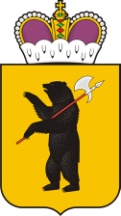 День «Золотого кольца России»
Правительство
Ярославской области
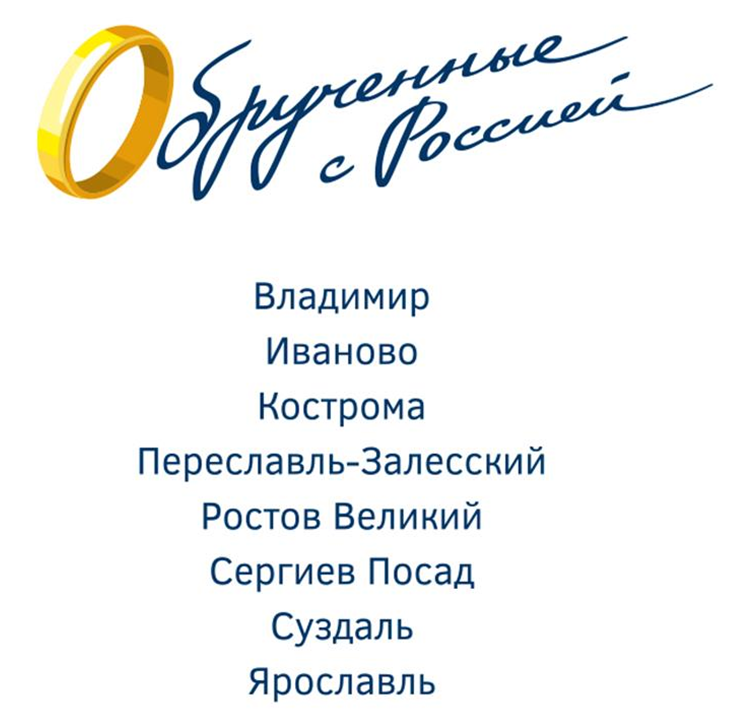 21 ноября
ДЕНЬ ЗОЛОТОГО КОЛЬЦА РОССИИ
Ключевая идея события – создание сетевого национального праздника, продвигающего бренд Золотого кольца. Экономический эффект заключается в привлечении туристов в города Золотого кольца в низкий сезон.

ПЕРВАЯ ПЛОЩАДКА ПРАЗДНОВАНИЯ – ГОРОД ЯРОСЛАВЛЬ

ОТКРЫТИЕ ШТАБ-КВАРТИРЫ 
«СОЮЗА ГОРОДОВ ЗОЛОТОГО КОЛЬЦА»
[Speaker Notes: В ноябре в Ярославле была запущена новая традиция бренда: праздник День рождения маршрута – «День «Золотого кольца России», на который приехали первые туристы – семейные пары, празднующие 50-летие совместной жизни. 
В этот же день 21 ноября 2017 года состоялось:
открытие штаб-квартиры Союза, 
подписание учредительных документов Союза городов Золотого кольца 
был представлен фирменный стиль Союза городов и рекламная компания по продвижению городов – участников союза под слоганом «Обрученные с Россией».]